The Role of UX in Cybersecurity
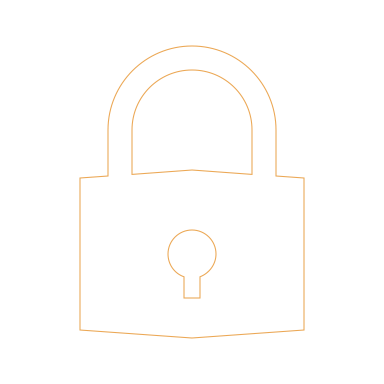 Miray Bolukbasi
AGENDA
WHAT DATA SHOULD BE PROTECTED?
As a product designer, you probably think it is  programmers’ job to code and design security systems for your design
You should bring it to user’s notice first that their data will be used
You should get approval by your design
You should have encryption for user data
You should implement strong access control system
When users trade personal data in exchange for service/product, they expect you to handle their information.
SECURITY TRENDS
1 – Focusing on Microinteractions
Microinteractions:  
“meant for a single purpose or task They help guide users through the interface and gives them visual feedback about whether their actions were successful or not”
UX designer can use microinteractions to better security by communication. 
If you can explain why passwords must be certain length or guide them through security measures when creating an account. 
Use these interactions to also celebrate the user when they complete the security requirements that you designed.
2- Maximize User Privacyby only asking for essential data
More data means harder to protect user privacy. Checking all the information that asked to user can help UX designer to eliminate unnecessary fields of forms or registration. 
You can also improve user experience by making the signup process easier and less-time consuming.
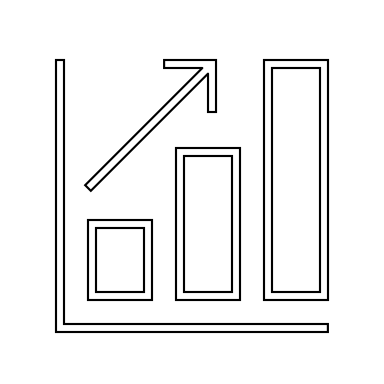 3 - Simply Privacy Policies
Norman’s Concepts
Norman’s Concepts
References
https://www.rossul.com/2018/blog/the-role-of-ux-in-cyber-security/
https://usabilitygeek.com/user-experience-and-security/
https://dev.to/natasa_lane/why-ux-is-an-essential-element-of-cybersecurity-3901